作业1-11
无穷
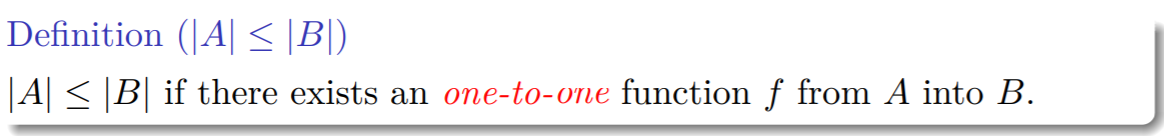 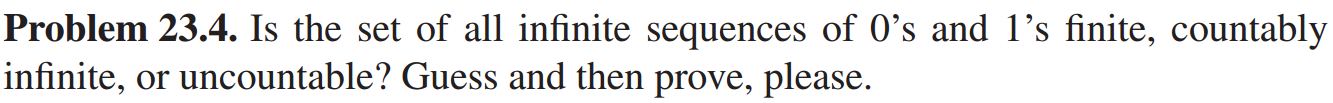 Uncountable!
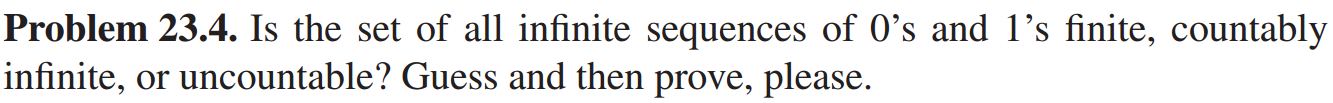 which finally ends with infinite 0’s
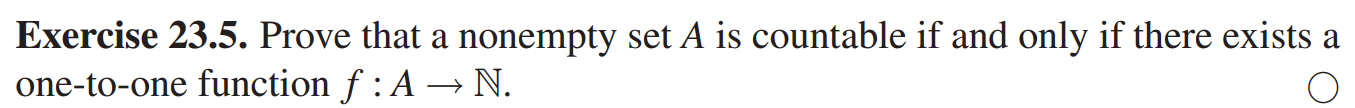 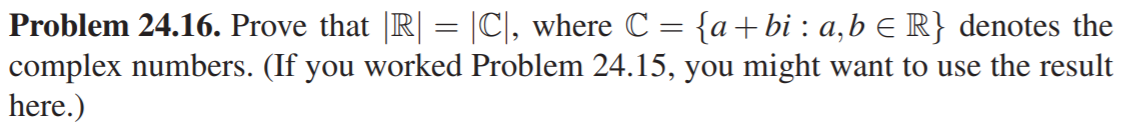 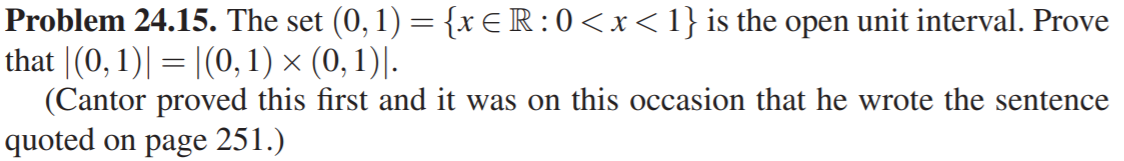 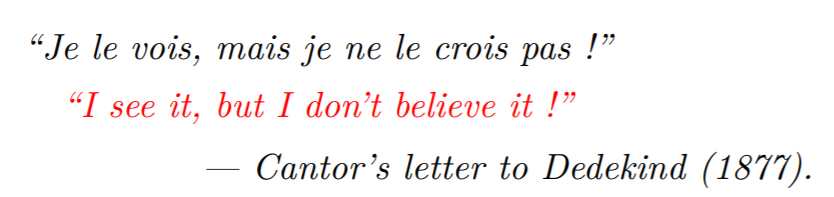